Objective: To examine the horrors of trench warfare.
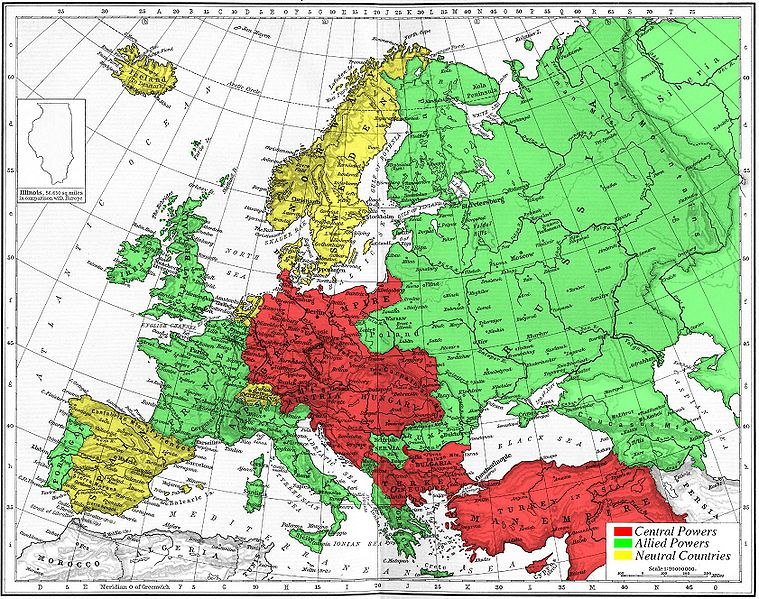 History.com Video (2:00)
An introduction to trench warfare (12:02)
The Alliance System During WWI
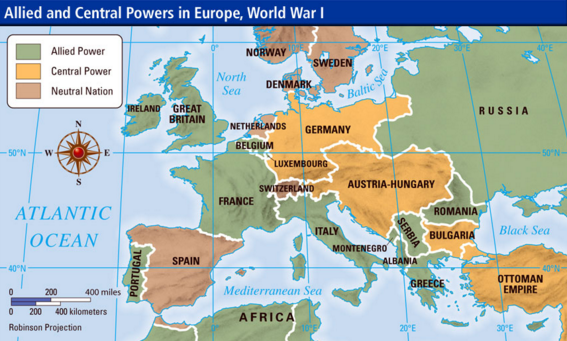 Triple Alliance (Central Powers)
-Germany, Austria-Hungary, and Italy
-Italy leaves the alliance in 1915
-Ottoman Empire (Turkey) joined in 1914
Triple Entente (Allied Powers)
-France, Russia, and Great Britain
-Joined by Italy in 1915
-The U.S.  joined in 1917
Map of the Western and Eastern Fronts
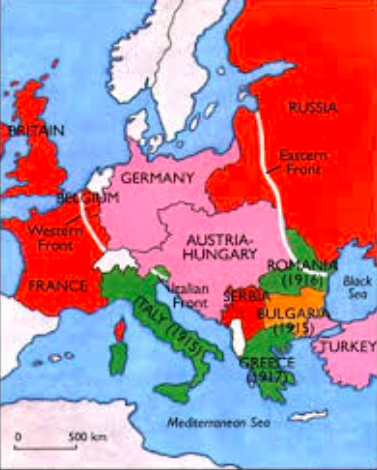 Western Front – over 400 miles of trenches across Belgium and France
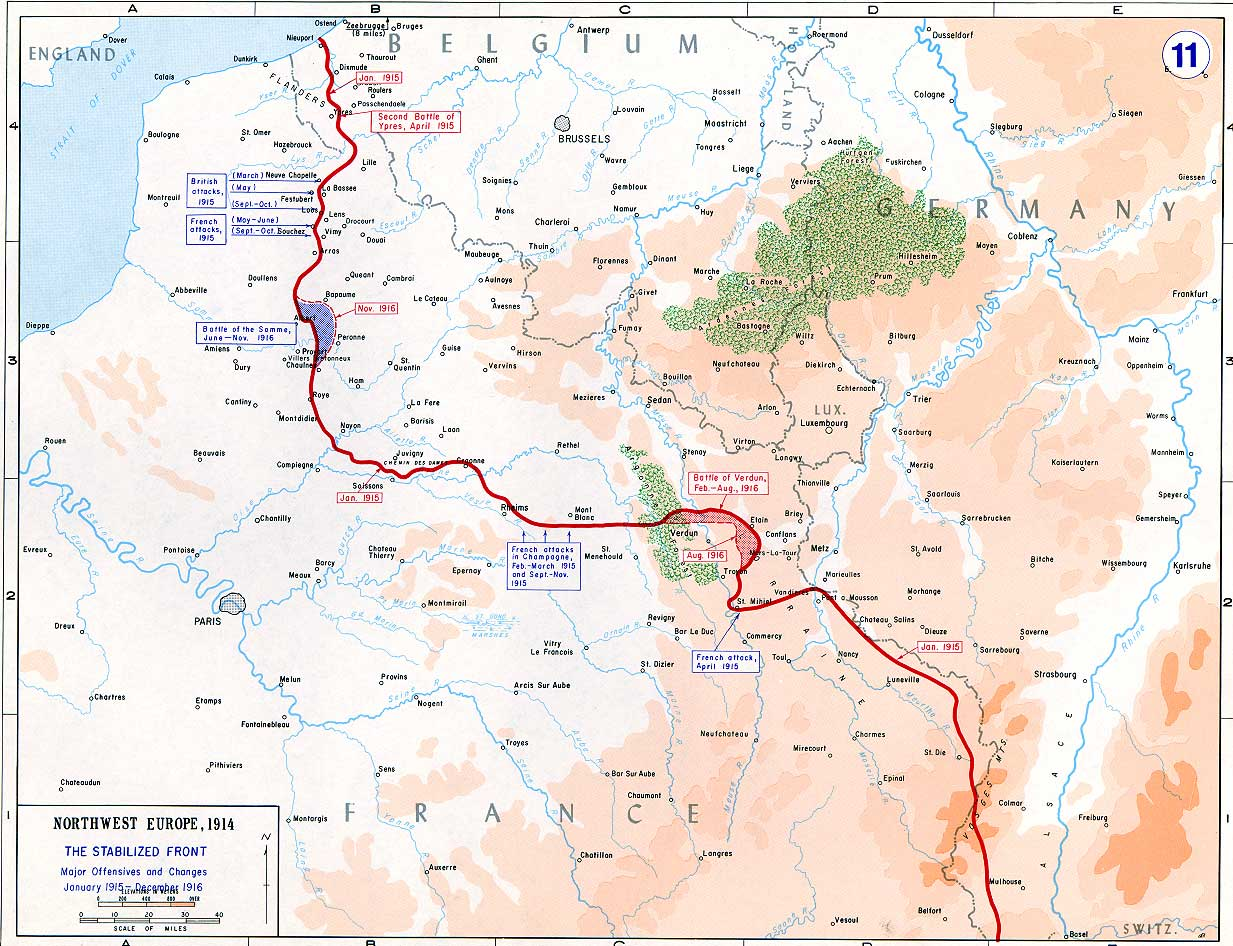 · Most offenses resulted in heavy casualties but gained little territory.
Another Map of the Western Front
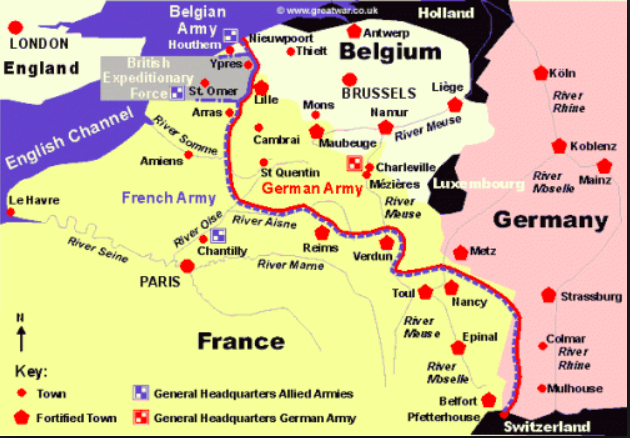 Themes
Loss of Innocence
Innocence is almost an enemy in All Quiet on the Western Front – a soldier must get rid of it right away if he wants to survive. Our narrator learns to lose his innocence quickly, mostly by observing that loss in others around him, but also through his own experiences. And he consciously feels that loss as he survives in the story, noting how he has become "old folk" and how separate he feels from the new recruits entering the fray, recruits only a year or so younger than he is, but far more innocent.
Loss of Innocence 
Truths of War 
Hopes, Dreams, Plans
Sacrifice
Death
Primitiveness
Truths of War
All Quiet on the Western Front displays all of the angst central to any story about war, but it also exposes the horrors of a new kind of war, one that allows for mass death. Machine guns had never been used before World War 1Our narrator provides a close account of the atrocities of the war. Even those who physically survive are victims. The soldiers must learn every detail of warfare in order to survive.
Hopes, Dreams Plans
In the world of All Quiet on the Western Front, we are exposed to the dreams of men who endure months upon months of trench warfare. Conditions are abysmal and mass death is a frequent occurrence. This violent context shapes the soldiers' – and particularly our narrator's – concept of life and of dreams. The soldiers dream in order to keep sane and in order to stay alive. Their dreams are not elaborate, but are, rather, tied to home, family, sex, and food.
Sacrifice
When you break down the word "sacrifice," the first part, "sacr," means sacred or holy. Sacrifice implies a set of beliefs for which one is willing to give something up to achieve. In All Quiet on the Western Front, the men sacrifice everything for nothing. They give up their lives for a set of ideals that are either incomprehensible or false. The fact that they sacrifice for unknown reasons gives rise to great and widespread tension.
Death
The frailty and value of life is a giant theme in All Quiet on the Western Front. The author highlights the shallow attitude of observers who think of soldiers as toys that can be lost and easily replaced. The author spends great amounts of time describing the process of dying. Eventually, Death becomes the greatest enemy of all. In the novel, the bravest of the brave men die, while the weakest of men survive.
Primitiveness
Throughout the course of All Quiet on the Western Front, we watch as soldiers fight to both preserve their humanity and to suppress their human instincts. Humanness allows them to form strong bonds with one another, but it also compels them to feel like hunted prey. Their ability to survive is sustained by these bonds, and their ability to kill is fed by their primal fear of being hunted. Lots of animalistic imagery thread throughout the novel, highlighting the wilder urges that the men face.
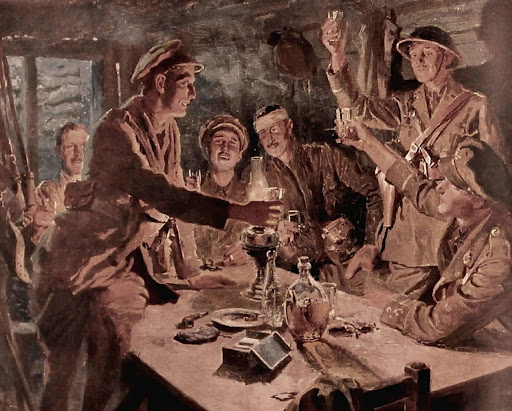 Characters
Main Character/Protagonist: Paul Baumer
Secondary Protagonist: Stanislaus Katczinsky
Background Characters: Muller, Tjaden, Albert Kropp, Kemmerich, Leer, Haie Westhus, Detering, Kantorek (their Schoolmaster), Corporal Himmelstoss 
Preview of Connections:
Baumer, Muller, Kropp, and Leer went to school together and were encouraged to enlist by Kantorek. All are age nineteen. 
Tjaden, Westhus and Detering are lower class workers or farmers.
Katczinsky is the oldest and becomes a mentor or father figure to Paul.
Trench Warfare
Trench Warfare – type of fighting during World War I in which both sides dug trenches protected by mines and barbed wire
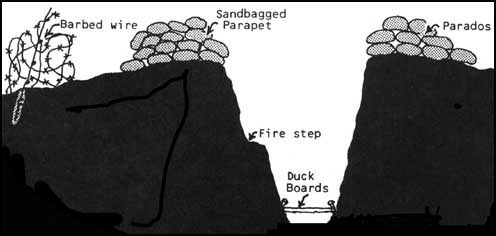 Cross-section of a front-line trench
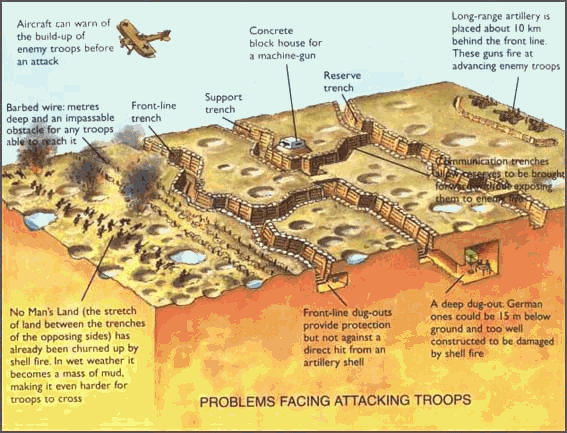 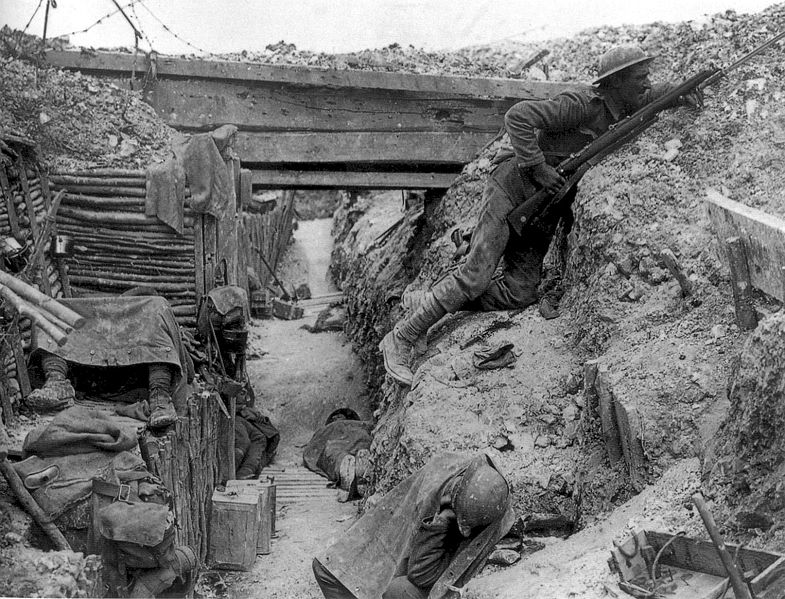 British trench, France, July 1916               (during the Battle of the Somme)
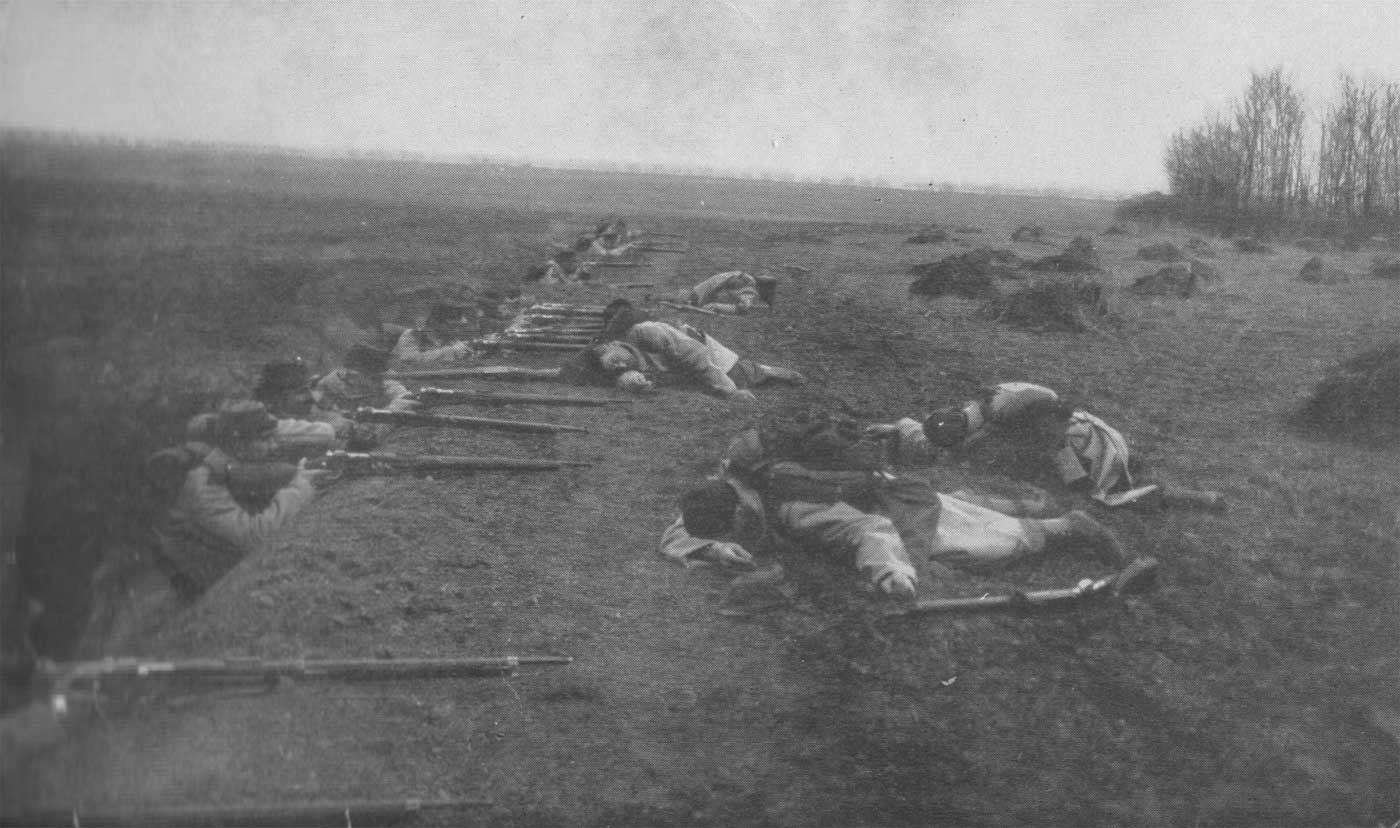 French soldiers firing over their own dead
All Quiet on the Western Front – (3:00)
An aerial photograph of the opposing trenches and no-man's land in Artois, France, July 22, 1917. German trenches are at the right and bottom, British trenches are at the top left. The vertical line to the left of centre indicates the course of a pre-war road.
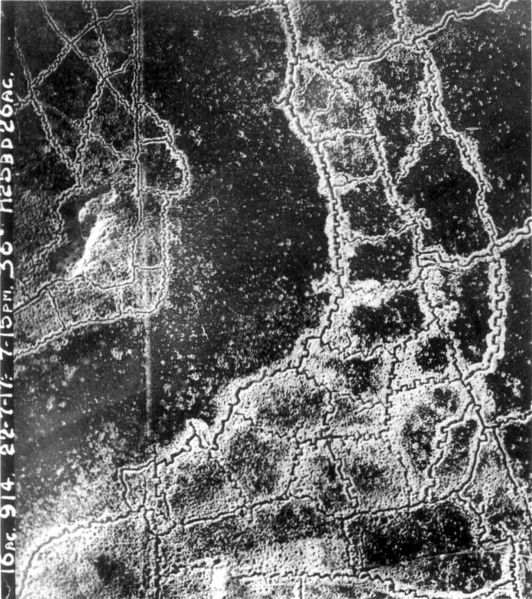 Trench Rats
Many men killed in the trenches were buried almost where they fell. These corpses, as well as the food scraps that littered the trenches, attracted rats.
Quotes from soldiers fighting in the trenches:
"The rats were huge. They were so big they would eat a wounded man if he couldn't defend himself."
"I saw some rats running from under the dead men's greatcoats, enormous rats, fat with human flesh. My heart pounded as we edged towards one of the bodies. His helmet had rolled off. The man displayed a grimacing face, stripped of flesh; the skull bare, the eyes devoured and from the yawning mouth leapt a rat."
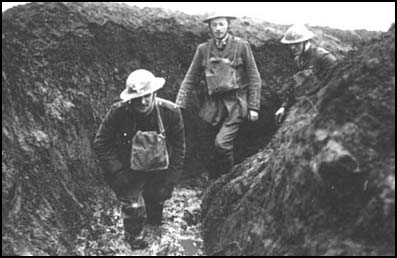 Officers walking through a flooded communication trench.
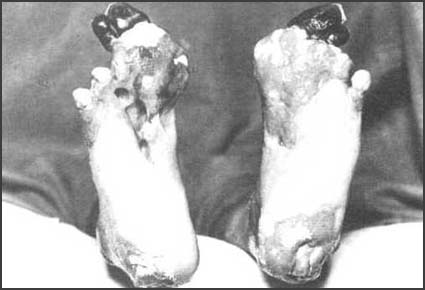 A photograph of a man suffering from trench foot.
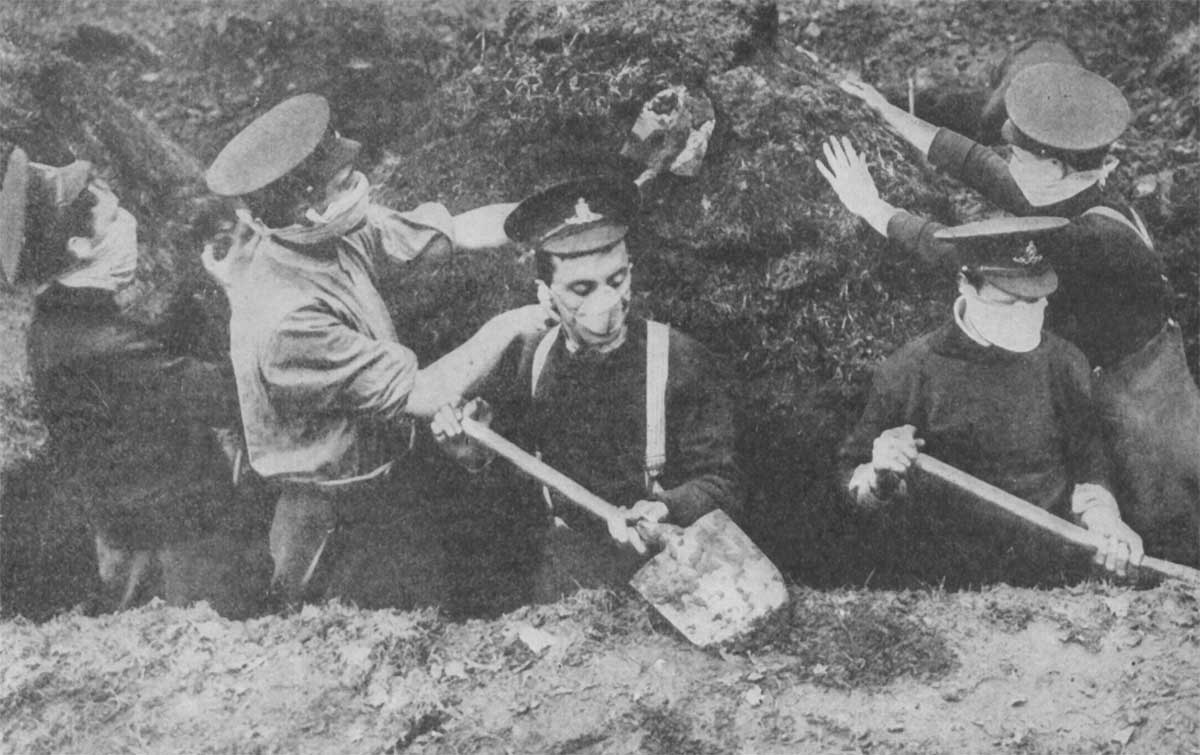 Soldiers digging trenches while protected against gas attacks
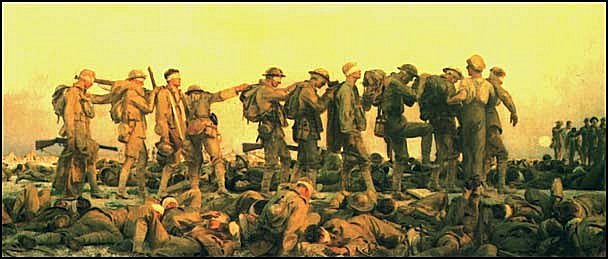 'Gassed'. Painting by John Singer Sargent, 1918/1919.
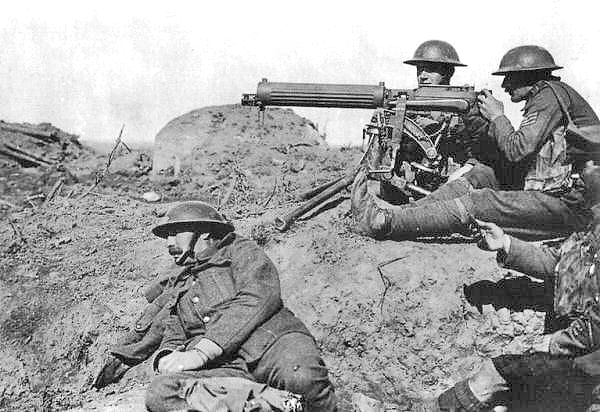 British Vickers machine gun crew, western front, World War I.
Military Casualties in World War I: 1914-1918
Germany 1,935,000 
Russia 1,700,000
France 1,368,000 
Austria-Hungary 1,200,000
British Empire 942,135
Ottoman Empire 725,000
Italy 680,000
Romania 300,000
United States 116,516 
Bulgaria 87,495 
Belgium 45,550
Serbia 45,000 
Greece 23,098 
Portugal 8,145 
Montenegro 3,000
Japan 1,344
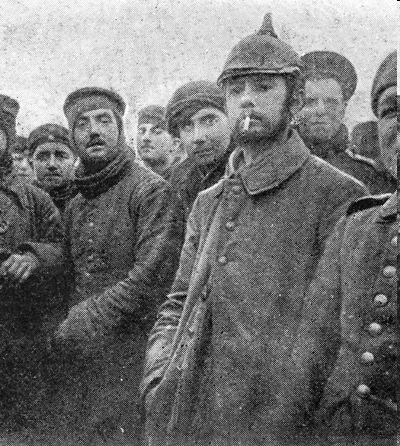 British and German troops stand together during the Christmas Truce of 1914-15.
Christmas Truce 1914 
One of the most remarkable incidents in history was the impromptu truce that took place on the Western Front on Christmas Day 1914. Beginning late on Christmas Eve, the entrenched British and German troops began serenading each other with songs and carols. By the next day a full truce was on, with soldiers and officers from both sides fraternizing and exchanging gifts. There was even an international soccer match played with teams comprised of warring soldiers. On December 26, 1914 the First World War started again. How sad. Ninety-four years later, in 2008, soldiers from the same opposing regiments reenacted the famous Christmas Truce in the same location. (video – 3:06)
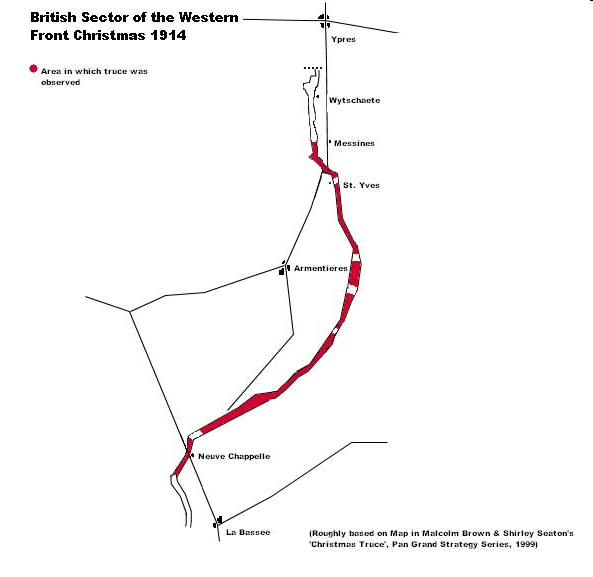 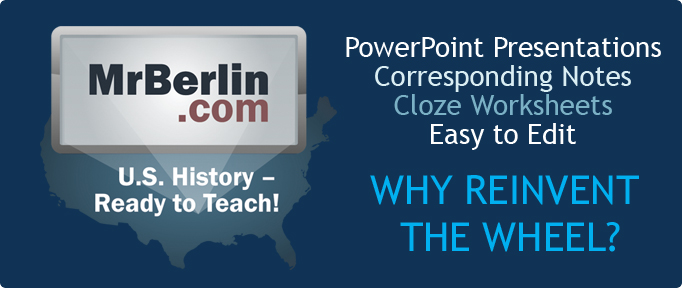 “The time and effort put into  Mr. Berlin’s PowerPoints pay off many times over. The custom animation and video clips add multimedia sparks to our class that fuel a greater understanding of U.S. History.” 
Russ Gladden
    Macon, GA
“Your website is absolutely fantastic! The PowerPoints are great. I can’t thank you enough. You are a life and time saver!
Jennifer Varin
      Millbury, MA
“Your PowerPoint presentations have been invaluable to me. Your work is really a great service to all.”
James Truly
    Mobile, AL
See for yourself what we have to offer. 

Visit us at www.MrBerlin.com.